WELCOME
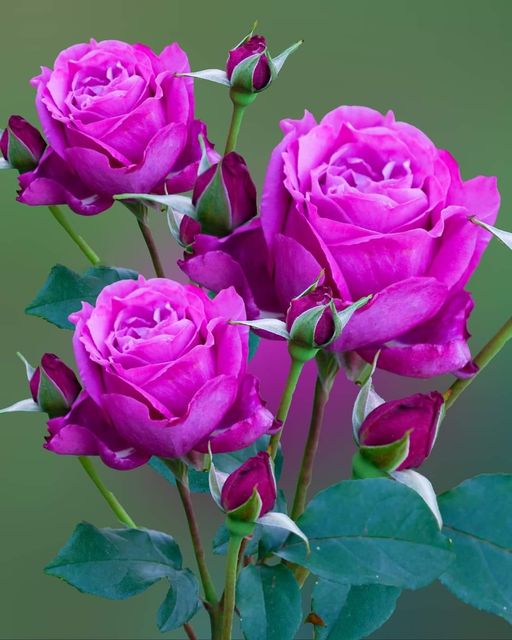 Presented by------SHAH MD. JEWEL35th BCS(General Education Cadre)Lecturer, Department of Accounting
BBA(Hons.) 2nd YearIntermediate AccountingChapter: 01 –Review of Accounting Process and Presentation of Financial Statements.Lecture -01
wnmveweÁv‡bi A_© I msÁv: ÒwnmveÓ I ÒweÁvbÓ G `ywU k‡ãi mgš^‡q wnmveweÁvb kãwU MwVZ| wnmve n‡jv Avw_©K †jb‡`bmg~‡ni wnmve wbKvkKiY Kvhv©ewj Ges weÁvb n‡jv †Kv‡bv wel‡q mwVK I k„•Ljve× Ávb|
AZGe wnmveweÁvb n‡jv A‡_©i A‡¼ wbiƒcY‡hvM¨ NUbvmg~n kbv³KiY , wjwce×KiY, †kÖwYe×KiY, mswÿßKiY,djvdj wbY©q Ges Z_¨ mieiv‡ni GKwU cÖwµqv hv wnmve Z_¨ e¨enviKvix‡`i wePvi I wm×všÍ MÖn‡Y mvnvh¨ K‡i|
Weygandt Kieso and Kimmel Zv‡`i Accounting Principles eB‡Z e‡j‡Qb,  Accounting is an information system that identifies, records and communicate the economic  events of an organization to interest  users.”
Financial Statements( Avw_©K weeiYx) : cÖwZôv‡bi Avw_©K djvdj ,  Avw_©K Ae¯’v, gvwjKvbv ¯^‡Z¡i n«vm-e„w× I nv‡Z bM‡`i Ae¯’v Rvbvi Rb¨ GKwU wbw`©ó mgq ci ci †hme weeiYx ˆZix Kiv nq ZvB Avw_©K weeiYx|
Complete Set of Financial Statements / Components of Financial Statements :
Income Statement
 Owner’s Equity Statement or Retained Earnings Statement.
 Balance Sheet/ Statement of Financial Position.
 Cash Flow Statement.
 Notes to Financial Statements.
Elements of Financial Statements



Elements about Balance Sheet.                          Elements about Income Statement
Assets                                                                                     Income/Revenue
Liabilities                                                                                Expenses
Equity
Exercise: 01 : The Cox View Motel opened for business on May 1, 2021. Its trial balance before adjustment on May 31, 2021 is as follows:
Adjustment data:
Prepaid insurance  is a  1 year  policy starting May 1, 2021.
 Unused supplies on May 31, Tk. 700
 Annual depreciation is Tk. 3,000 on the lodge and Tk. 2,700 on furniture.
The Mortgage interest rate is 12% . ( The Mortgage was taken on May , 2021).
 Two thirds of the unearned rent has been earned.
 Salaries  of Tk. 750 are unpaid  on May 31.
     Required: Prepare an Income Statement  , Owner’s Equity Statement
     and   Balance Sheet.
THANK YOU